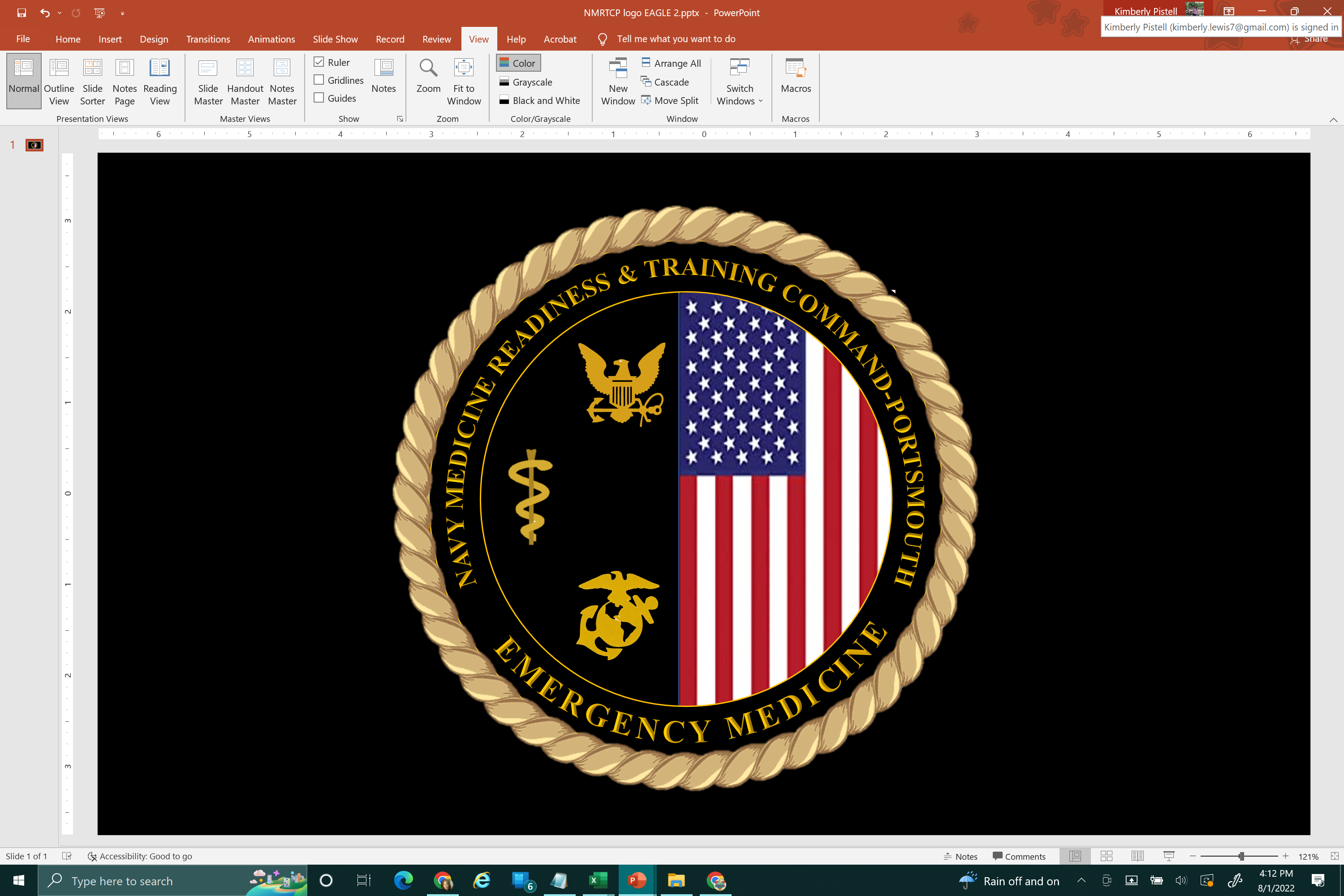 TITLE
EM/CC LECTURE SERIES 



NAME, DO/MD
RANK, MC, USN
NMCP EMERGENCY MEDICINE PGY4
OUTLINE
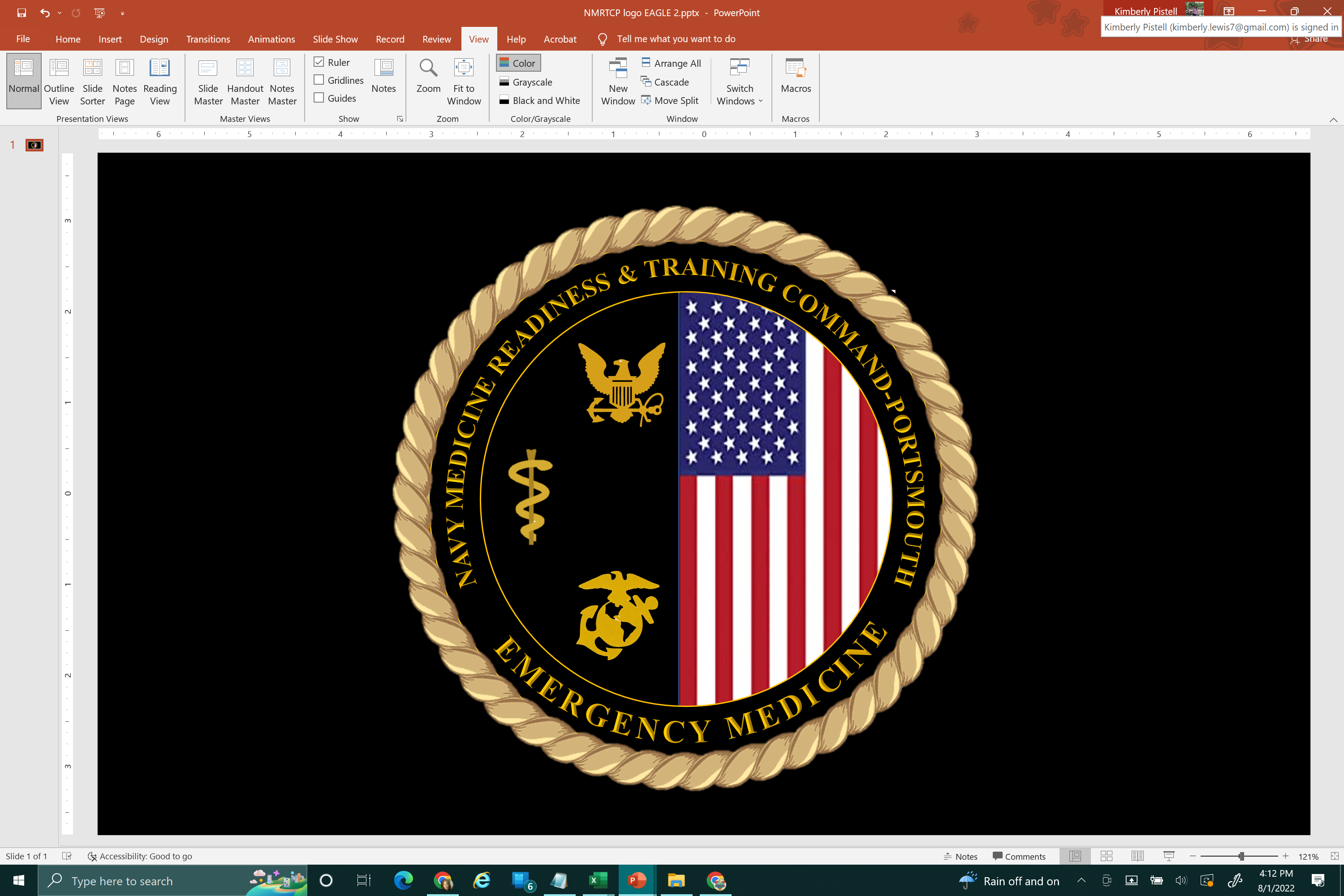 ABC






XYZ